Guide to decision-making
Group 2 ⦙ Nabilah (presenter) ⦙ Soon Guan ⦙ Jing Kai
Guide to decision making - outline
1

2

3
Why ignore the extremely improbable?
Why ignore the extremely improbable?
So that we won’t make decisions that will cause us to lose than gain
So that we don’t worry unnecessarily
Case study 1: lottery tickets
2-13-24-28-33-42
1 2 3 4 5 6 7 8 9 10 11 12 13 14 15 16 17 18 19 20 21 22 23 24 25 26 27 28 29 30 31 32 33 34 35 36 37 38 39 40 41 42 43 44 45 46 47 48 49
1 in 14 million
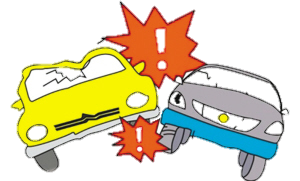 1
Why should we bother?
1000 X
Case study 2: terrorist attacks
israel
INSTITUTE OF MATHEMATICAL STATISTICS
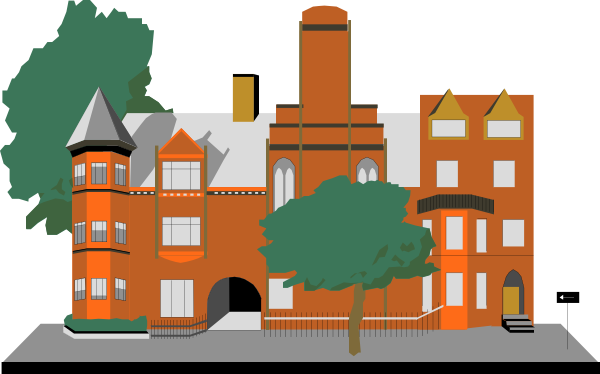 spain
July 2014 annual scientific meeting
OCT 2000
APR 2002
319
Killed by terrorist attacks in Israel
1 in 20,000
750
2 times
Died in vehicle accidents in Israel
APR 2002
OCT 2000
Case study 2: terrorist attacks
israel
INSTITUTE OF MATHEMATICAL STATISTICS
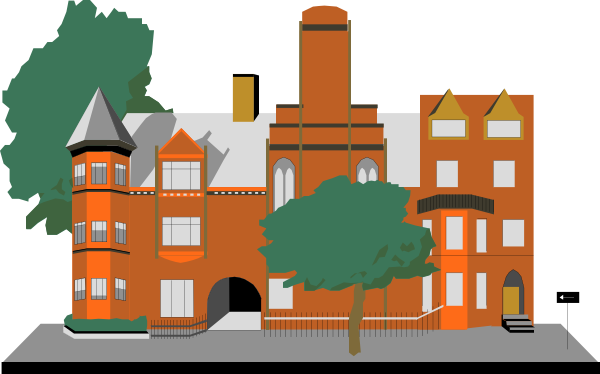 spain
July 2014 annual scientific meeting
[Speaker Notes: Was this really necessary?]
Overestimating small probabilities
Overestimating small probabilities
Media tends to instill unnecessary fear among viewers
Part of the fault lies with how the media runs
Death arising from natural causes are less likely the subject of news reports
The murders/criminals are more likely to receive media attention 
Other than media, why SARS and terrorism can strike us with fear it’s partially due to - These new events be relatively unknown and new contributing an element of uncertainty in them- Uncertainty in this scenario can inflate our perception of danger.- We are inclined to accept death from a way that we are accustomed to: old age, chronic diseases, cancer, e.t.c |
Case study 3: 9/11 attack
2001
2004
3000
1 in 94,000
Killed in the 9/11 terrorist attacks
living Americans
=
3 weeks worth
Transportation Accidents
week 3
week 1
Should we always ignore these probabilities?
Introduces about the dilemma of ignoring improbably events 
Ignoring the extremely improbable is a sound, rational way to approach decisions, but if we take it to extremes, we might be tempted into recklessness or negligence
- Why wear a seatbelt when the odds of dying is low + the duration of drive is short
Thus, we cannot rule out or ignore small probabilities just for the sake of it.
Exercise some sound judgement or logic.
Implement precautions to such measures
Deciding a probability is too low to bother responding to can be harmful on societal levels- Voting: one might think their vote won’t count or make any difference
- Recycling: one might think their efforts are futile
High costs incurred
Low costs incurred
Gambling
Flight costs
Unnecessary worry
Relationship threats
0 money involved
Safety purposes
Positive options
DON’T IGNORE
IGNORE
Utility function
When to use utility function?
Difficult decisions
Both choices has pros and cons
How to weigh the pros and cons? 
Sometimes just counting and comparing the number of pros and number of cons you can think of not accurate
Because some cons are more undesirable than other cons, and vice versa for the pros 
So you use UF! 
To quantify your preferences
[Speaker Notes: Sounds perfect right? How to do?]
How to quantify your preference?
[Speaker Notes: Any ideas??  math!!]
Examples on how to quantify
[Speaker Notes: Use of math?!]
case study 4: make that phone call
Juan from the finance department seems so nice – and he doesn’t wear a wedding ring. Should you invite him to see your friend’s rock band on Saturday? You decide that the probability of Juan will accept your invitation = 10%.
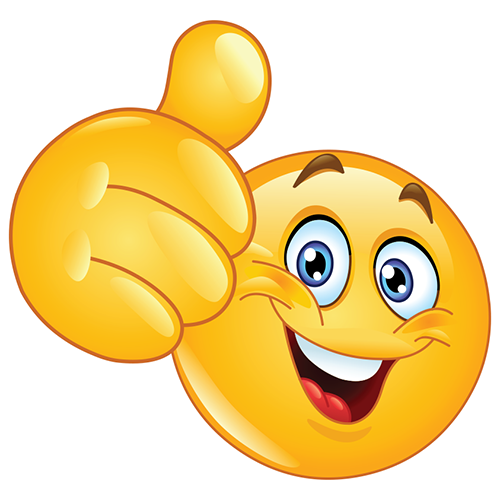 case study 5: insurance assurance
Suppose that your home insurance costs $800 per year. 
Most years: no insurance claims at all  net gain from insurance policy = -$800
Once in a while (1 chance in 200) : major home problem   recover a claim of $100000 (on average, +$500 per year)
 Monetary wise: -800 + 500 = -300 (loss)
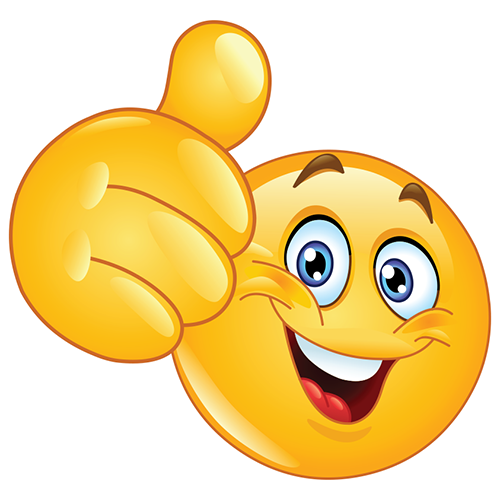 conclusion
2 basis to make decisions
Not the only 2 
Its only a guide
At the end of the day, small probabilities do exist (for a reason!)
And probabilities are just, PROBABILITIES. 
Utility function differs from person to person
So at the end of the day, as much as these theories are here to guide us, most personal decisions based on our own judgment and opinions because if our decision made is wrong, we cant blame the theory. Rather, we blame ourselves.